Возможности восстановительной медиации для оказания эффективной помощи семье и детям в разрешении конфликтных ситуаций.
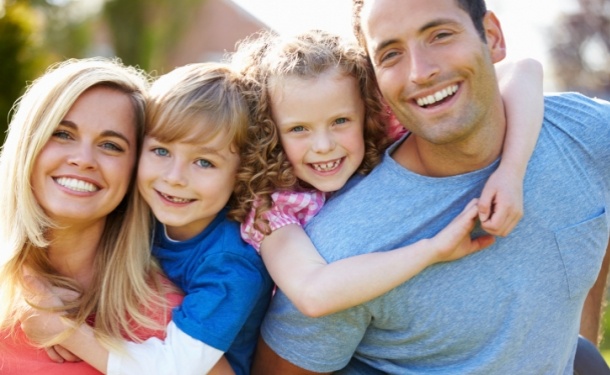 Семья – развивающаяся система
Проблемы взаимопонимания
проблемы
причины
социологическое исследование
«Конфликтные ситуации в социальной среде подростков. 
Толерантность в разрешении конфликтов»
2015 год

ОУ г. Екатеринбурга
2000 обучающихся 8, 10 классов 
 1500 родителей
Причины конфликтов в семье
Причины конфликтов в семье
Отсутствие      
                          взаимопонимания 
                             в семье
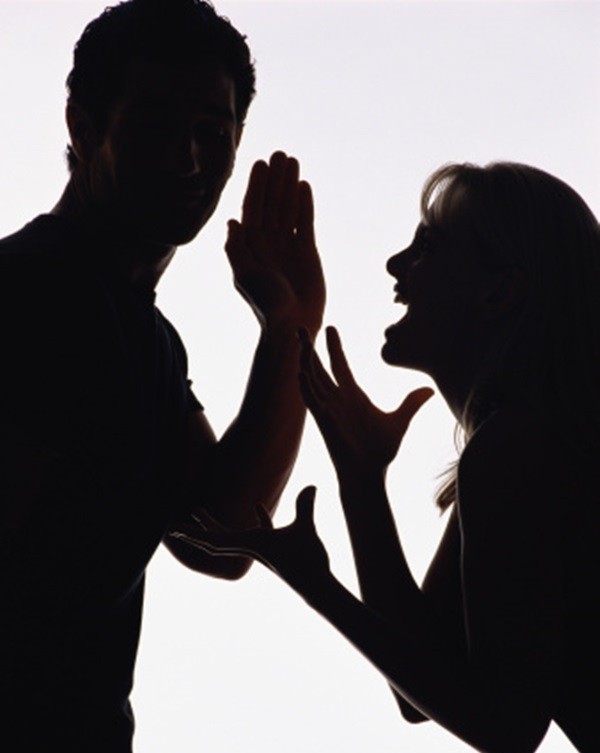 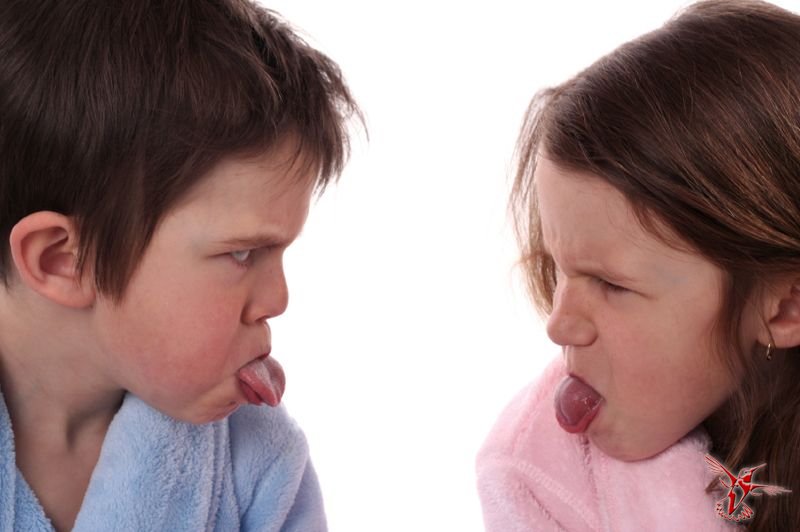 причины
Возрастные кризисы детей
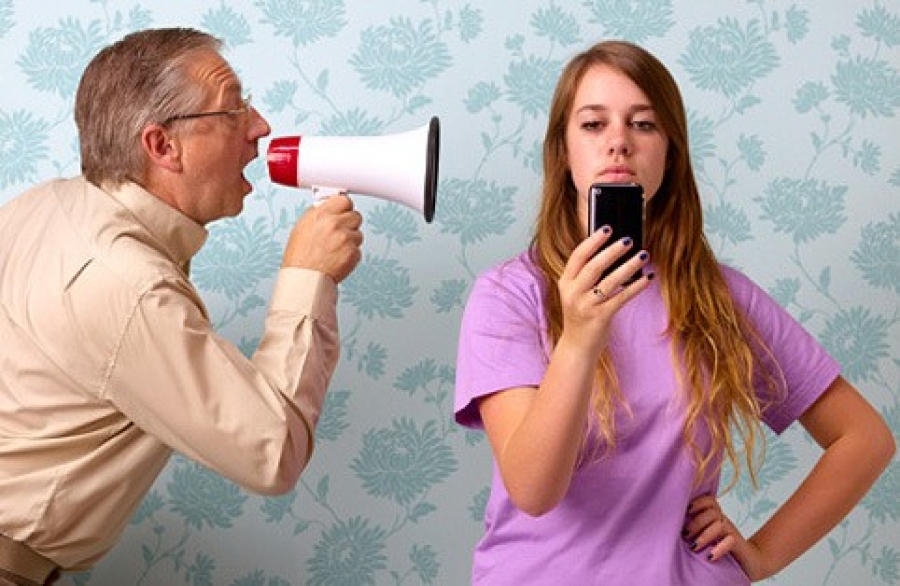 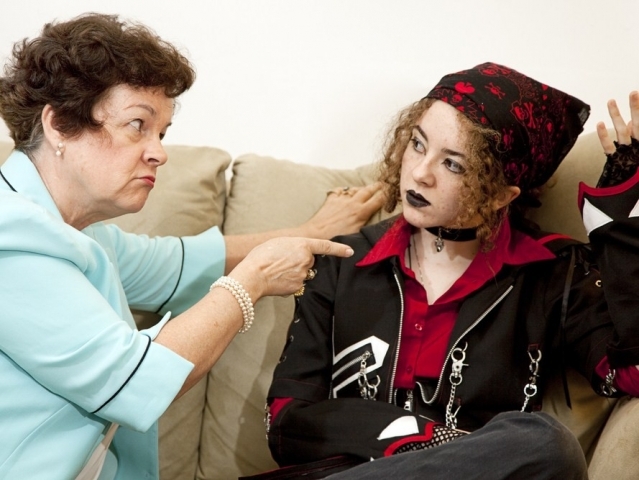 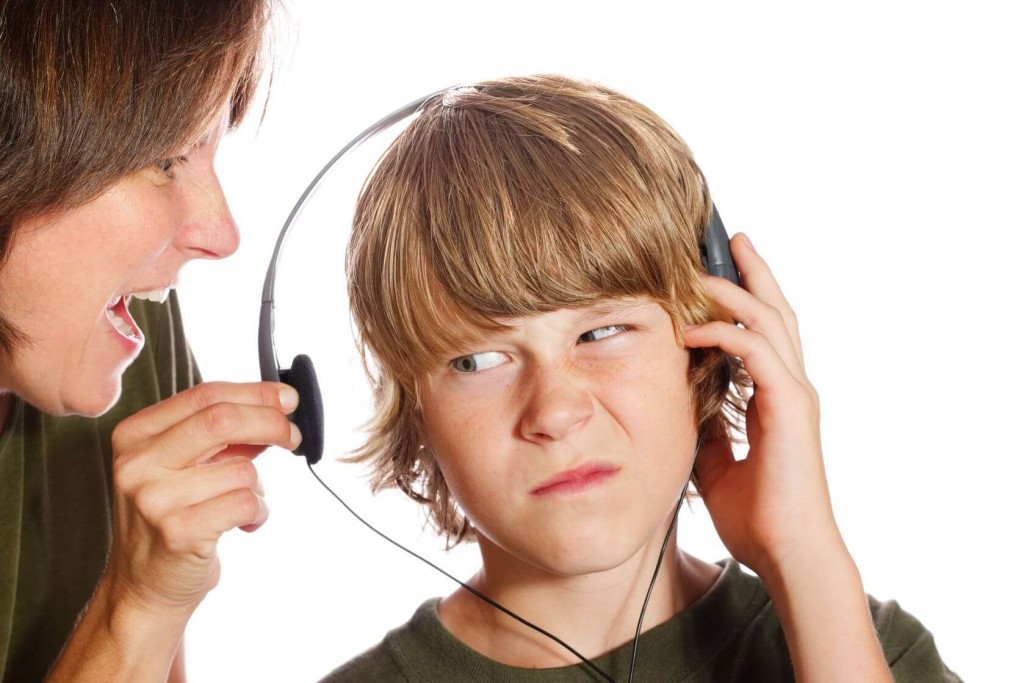 причины
Личностный фактор
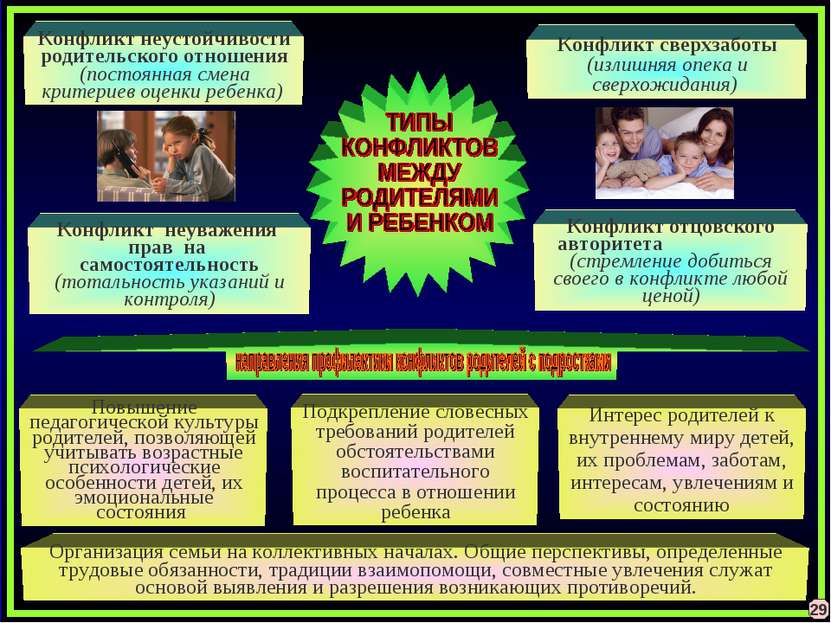 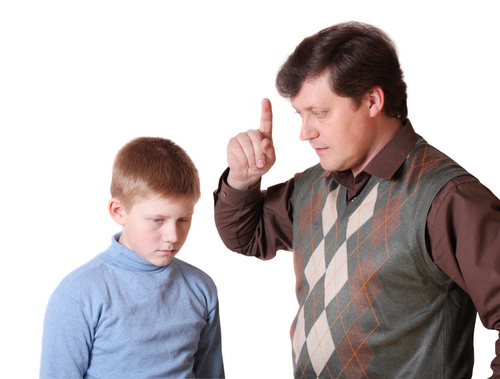 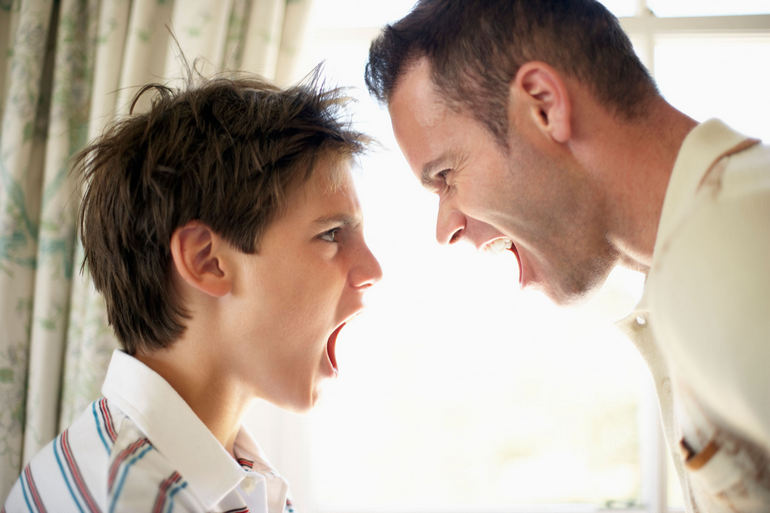 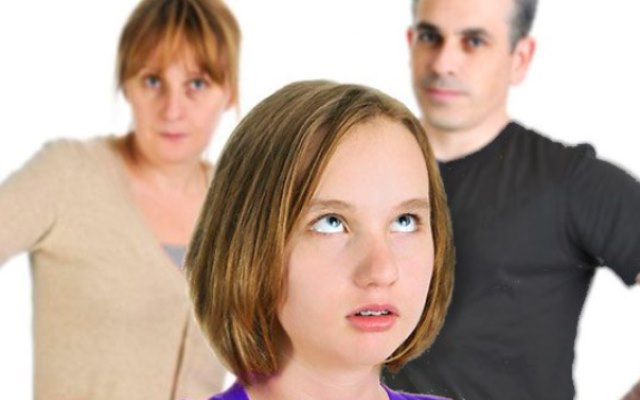 Конфликты в школе
Конфликт с другими детьми в классе

Конфликт с учителем

Конфликт с чужими родителями
Поведение родителя в ситуации конфликта ребенка
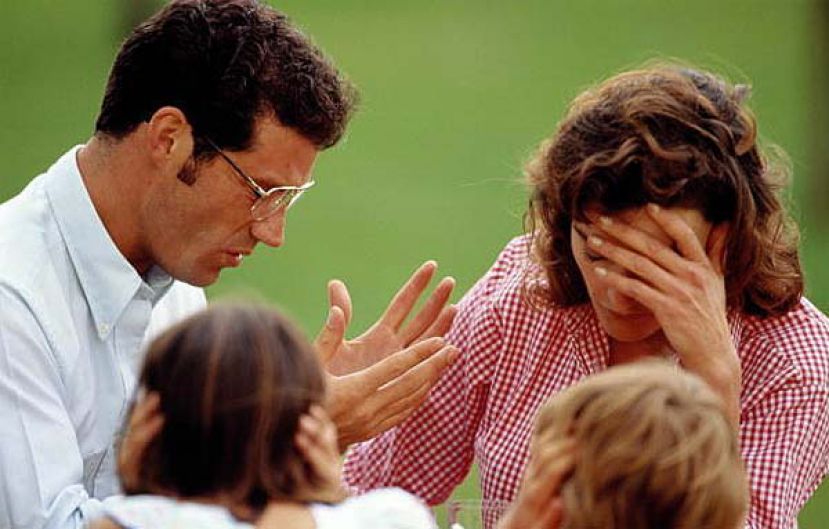 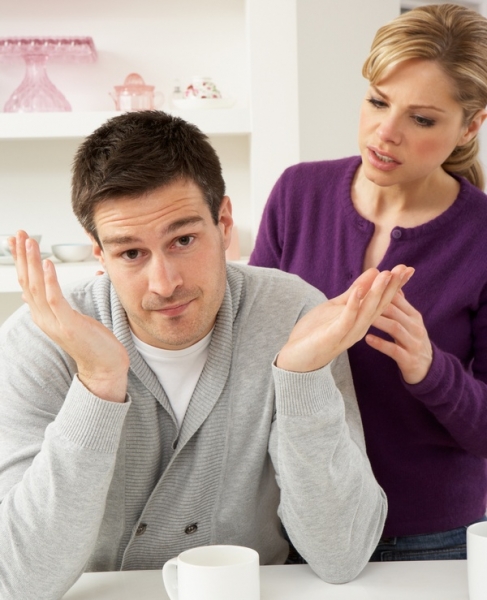 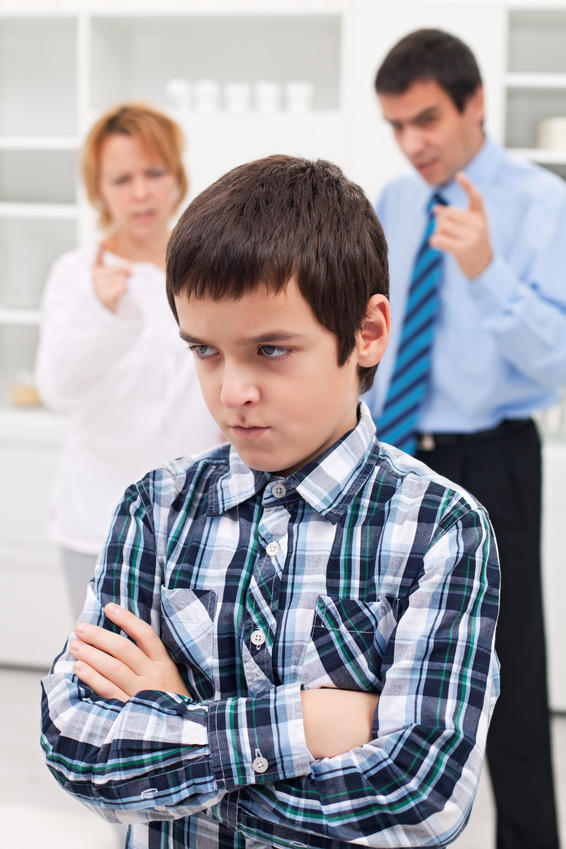 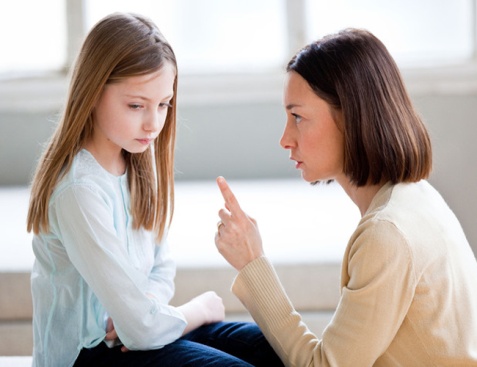 Поведение родителя в ситуации конфликта ребенка
«Незначительные проступки»
Ругань матом


Курение 


Конфликты 
с
учителями
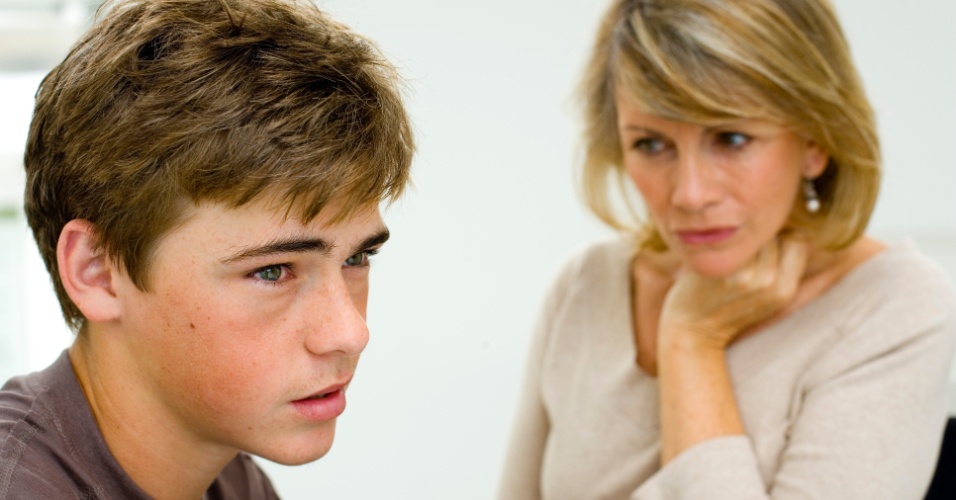 Позиция родителя в конфликтной ситуации ребенка
Позиция родителя обидчика:
1. Родитель защищает и оправдывает ребенка
 - безответственное  поведение
 - падает авторитет родителей
 - перекладывание ответственности
2. Родитель присоединяется к обвинениям
 -  потеря поддержки в лице близких
 -  разрыв усиливается
Позиция родителя в конфликтной ситуации ребенка
Позиция родителя пострадавшего:
1. Вмешательство администрации
 - перекладывание решения и ответственности
 - отношение одноклассников как к доносчику, слабаку
2. Привлечь внимание других родителей
 - обсуждение с детьми
 - негативное отношение
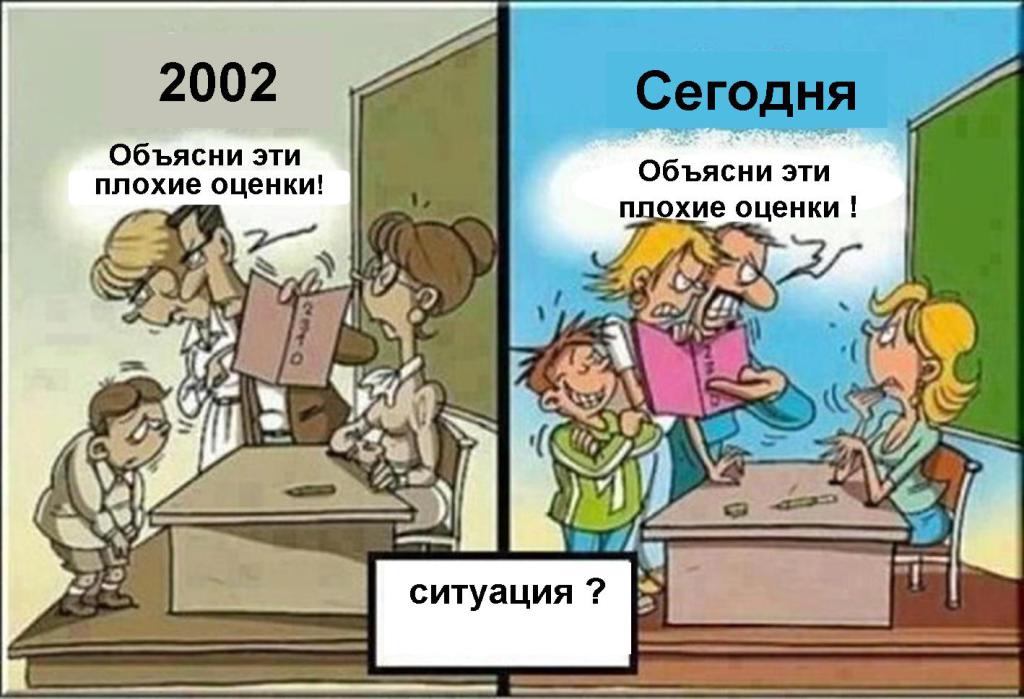 Плюсы  службы школьной медиациидля родителей
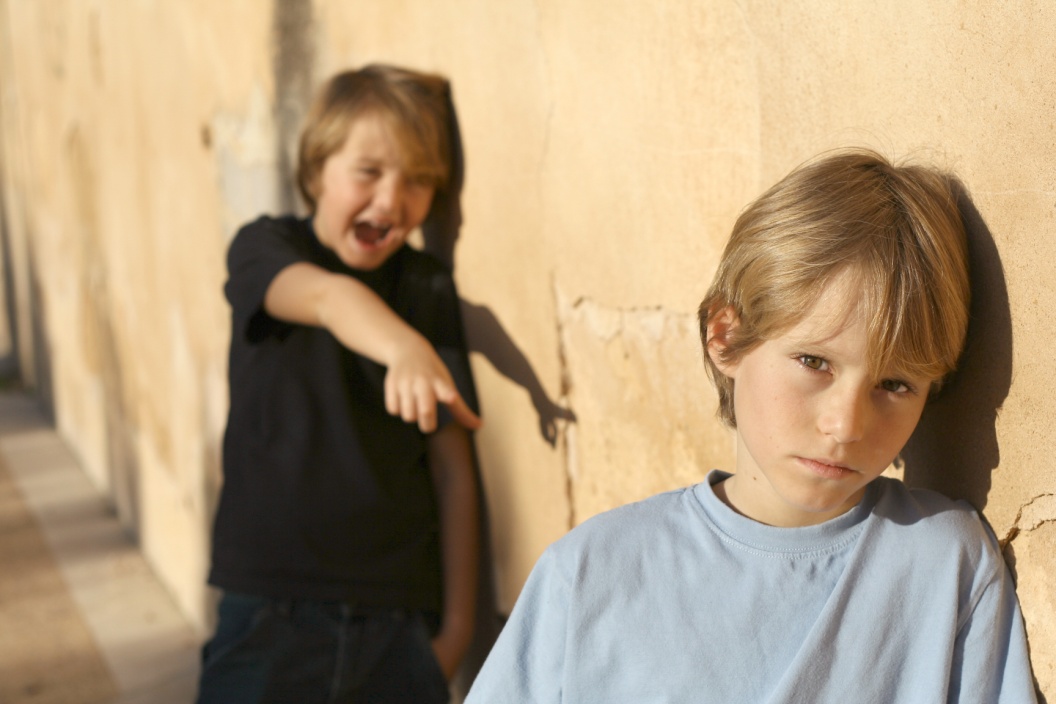 Плюсы  службы школьной медиациидля родителей
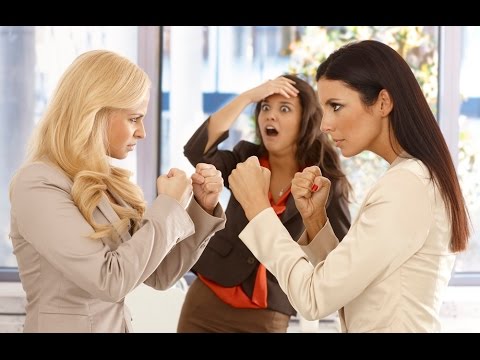 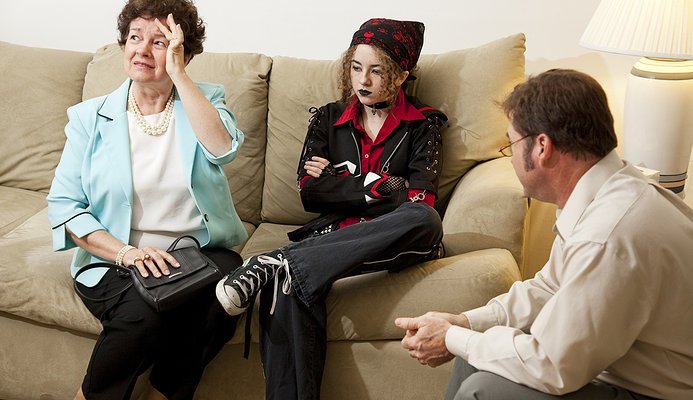 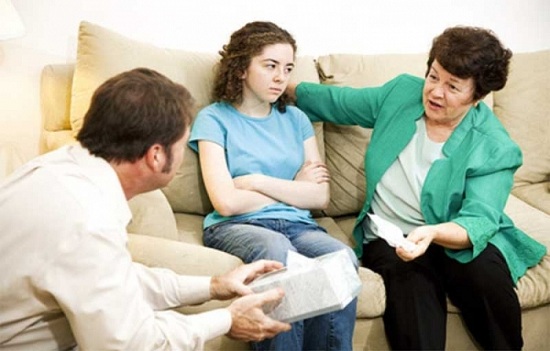 2
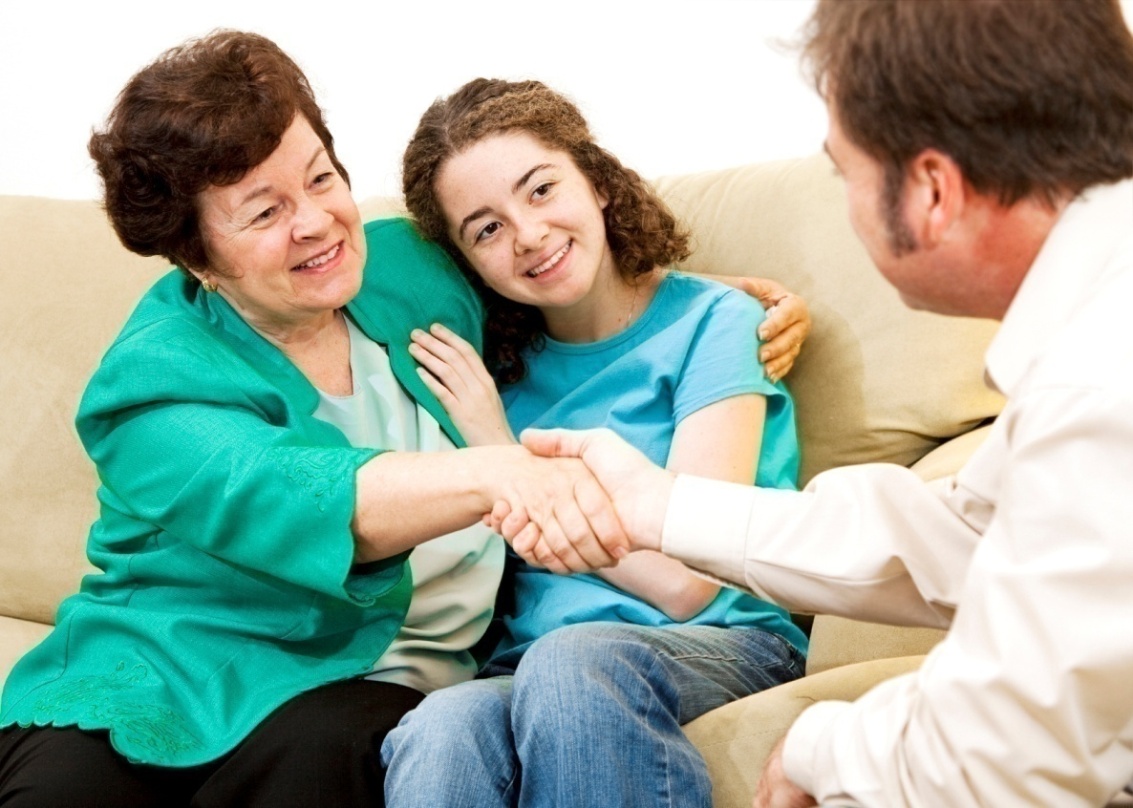 Плюсы  службы школьной медиациидля родителей
Плюсы  службы школьной медиациидля родителей
Неправильные действия родителей:

Нанимают адвоката, возмещают ущерб
(защищают, ограждают от неприятностей)




Перекладывают ответственность
Плюсы  службы школьной медиациидля родителей
Последствия конфликта 
для родителей

Отпрашиваются с работы

Тратят деньги

Переживают
особенности проведения встреч с родителями в рамках медиации
поиск  решения

 - активное слушание
 - воодушевление на разговор
 - использование жестов
 - перефразирование
 - понимание чувств и эмоций

круглый стол
Роль службы школьной медиации в профилактике конфликтов между родителями и детьми
Повышение педагогической культуры родителей
Подкрепление словесных требований
Интерес к внутреннему миру детей




   Организация семьи на коллективных началах
поддержку и понимание ребенок получает в Семье
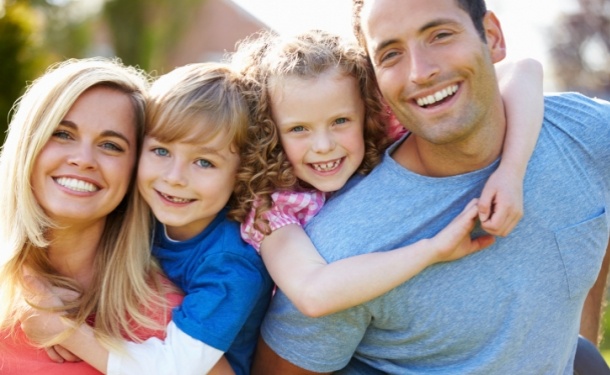 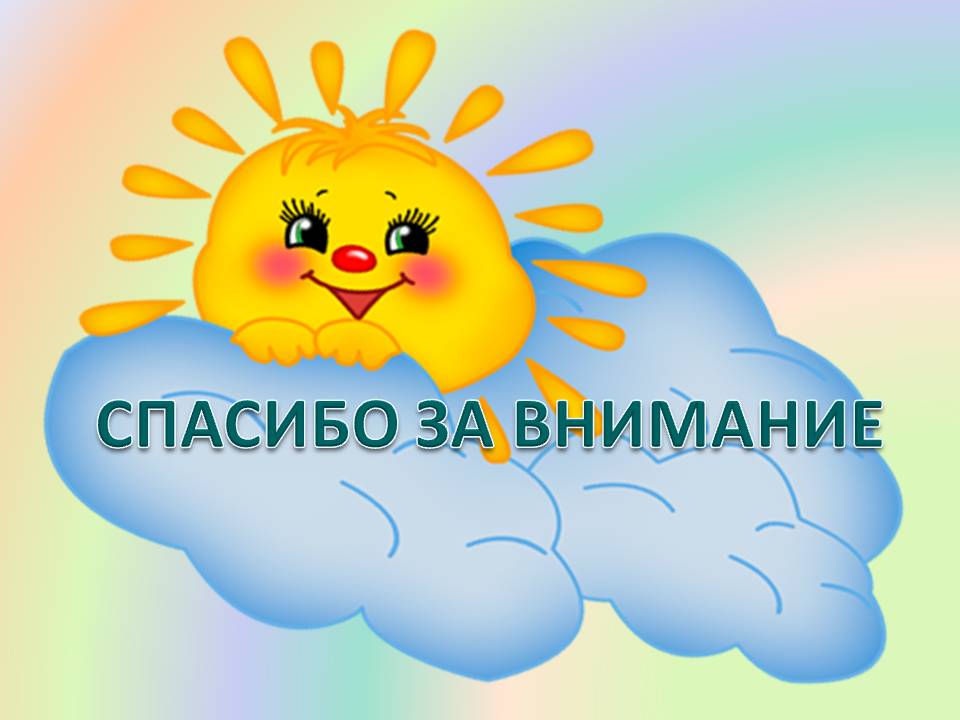